РАЗВИТИЕ МЕЛКОЙ МОТОРИКИ
В СИСТЕМЕ ЗДОРОВЬЕСБЕРЕГАЮЩИХ ТЕХНОЛОГИЙ
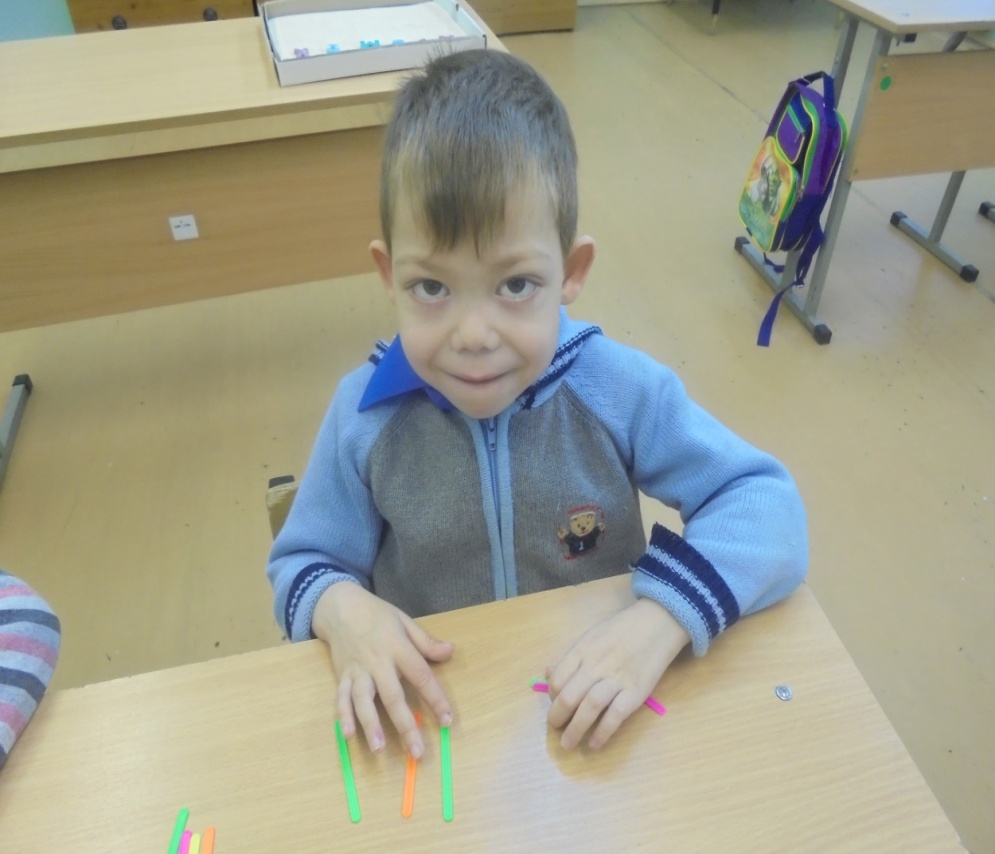 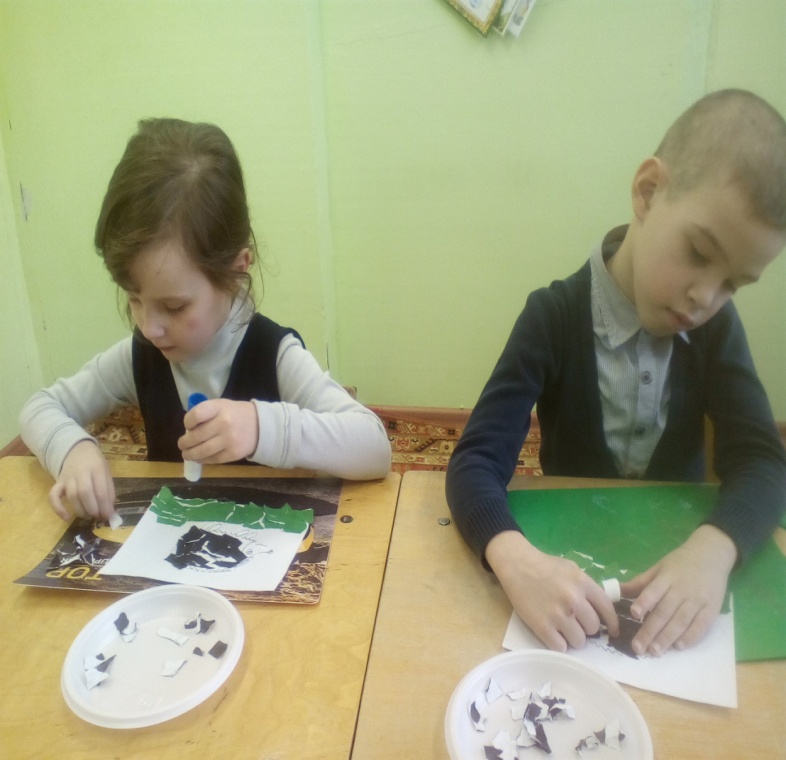 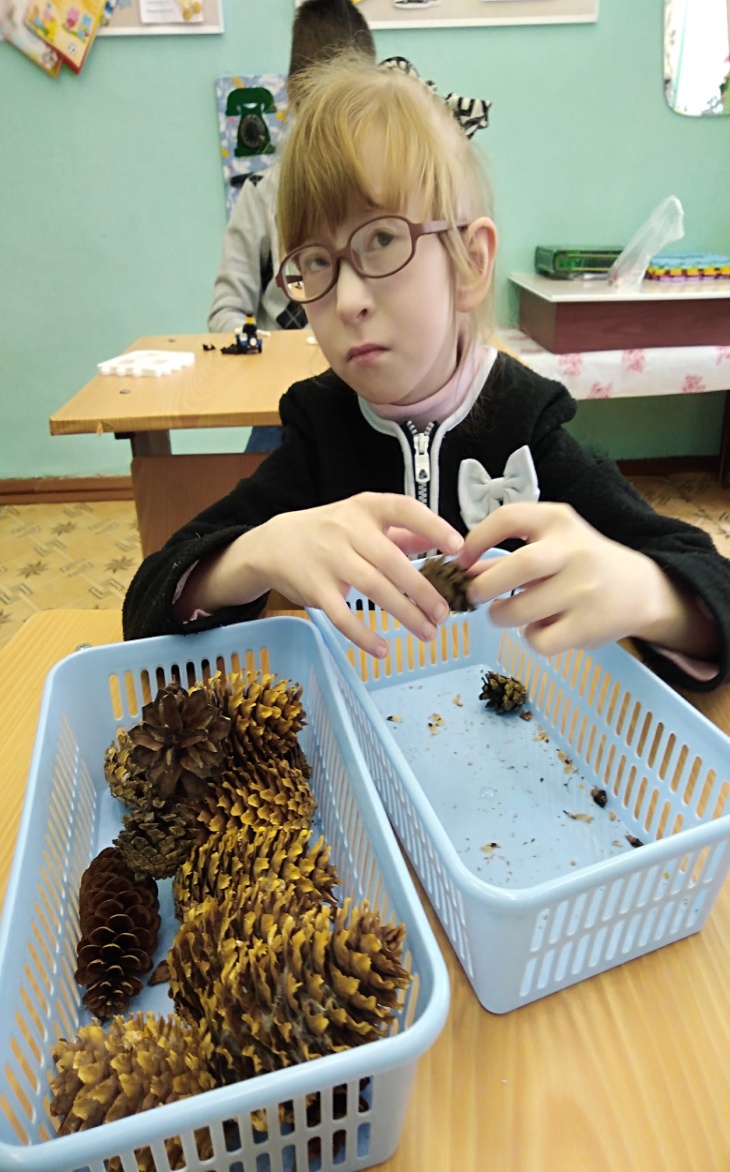 Здоровьесберегающие технологии – это система, создающая максимально возможные условия для сохранения, укрепления и развития физического здоровья всех субъектов образовательного процесса.
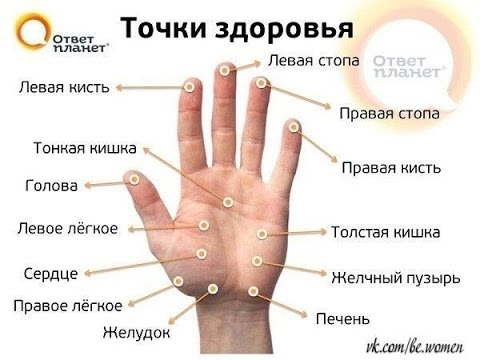 Стимулир
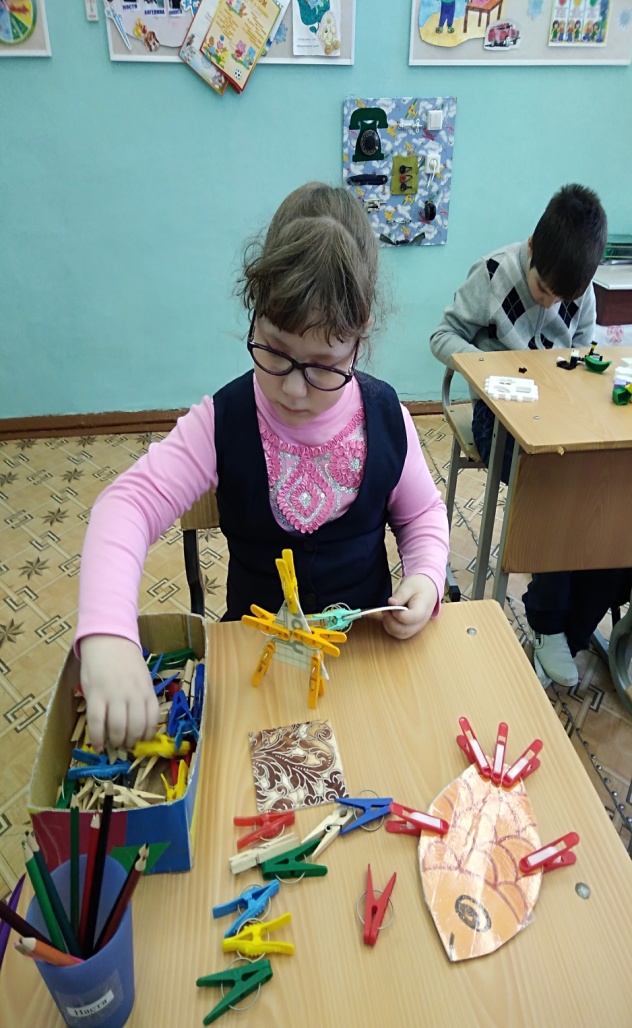 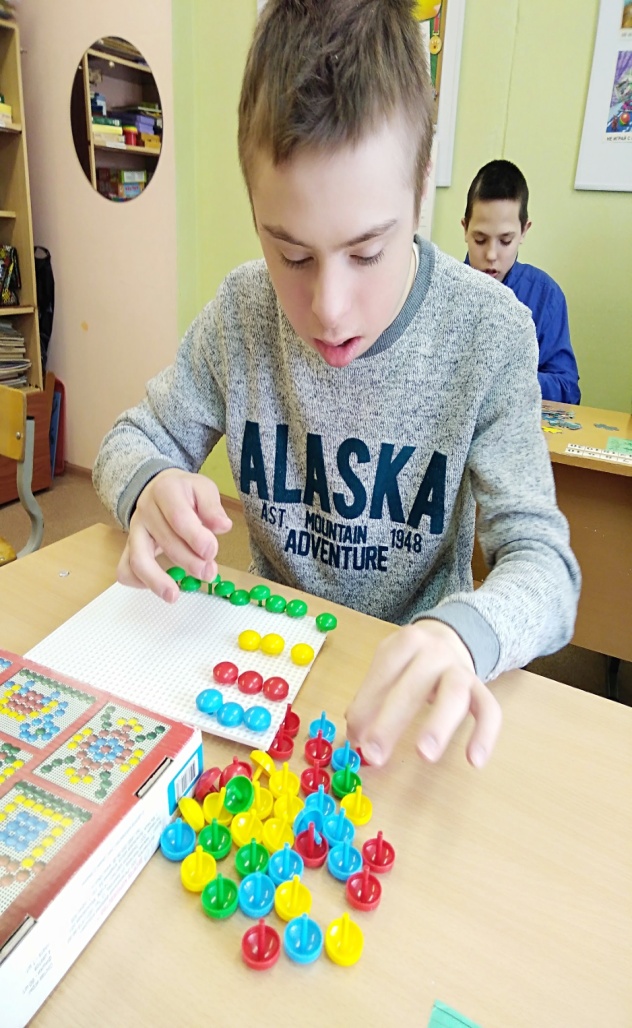 Стимулирование акупунктурных точек кистей рук оказывает оздоровительное воздействие на весь организм.
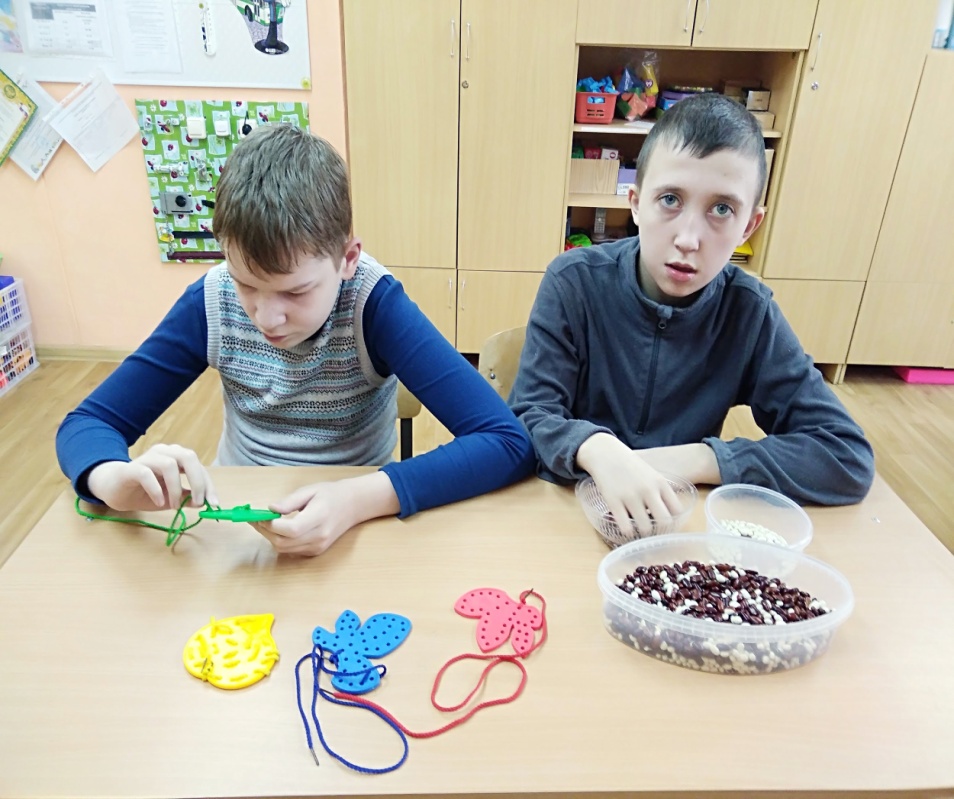 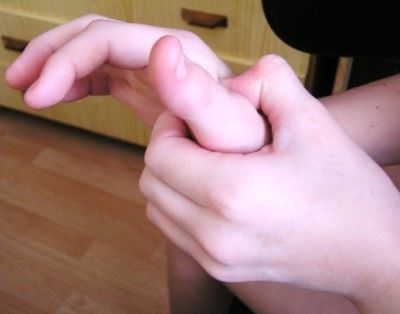 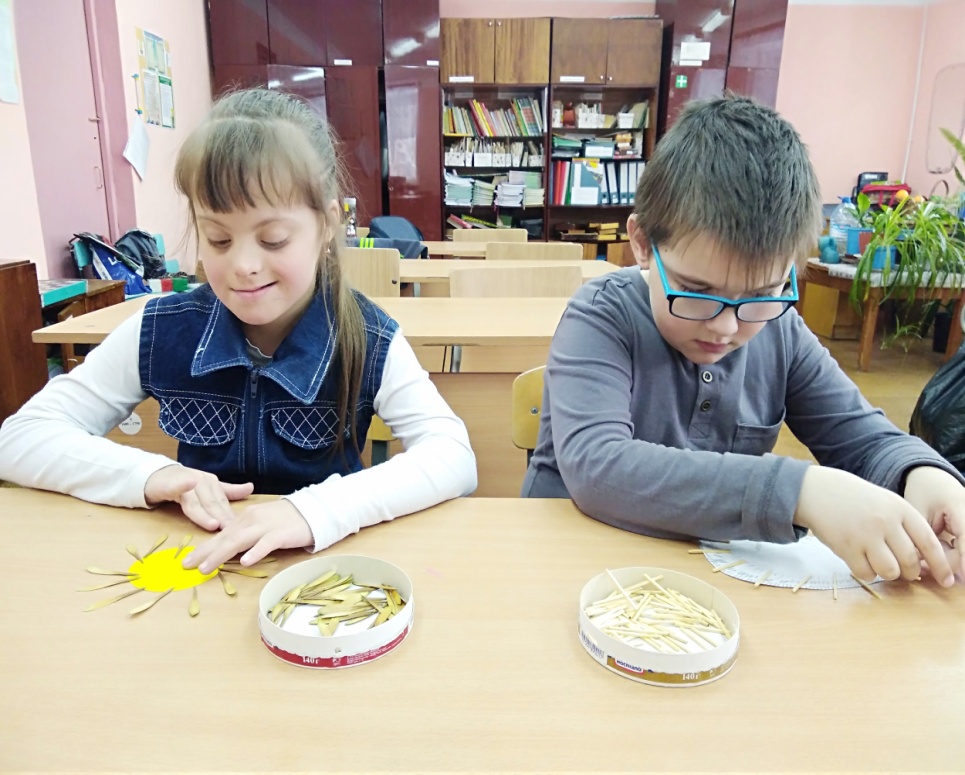 «Истоки способностей и дарований детей
         находятся на кончиках пальцев»                                                                  
                                             В.А.Сухомлинский
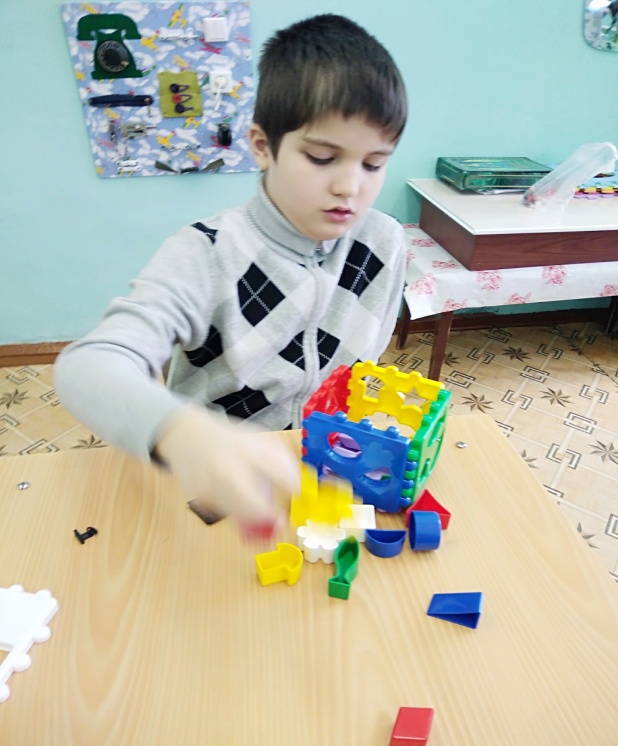 Мелкая моторика влияет на развитие:
памяти
внимания
мышления
пространственных представлений
творческого воображения
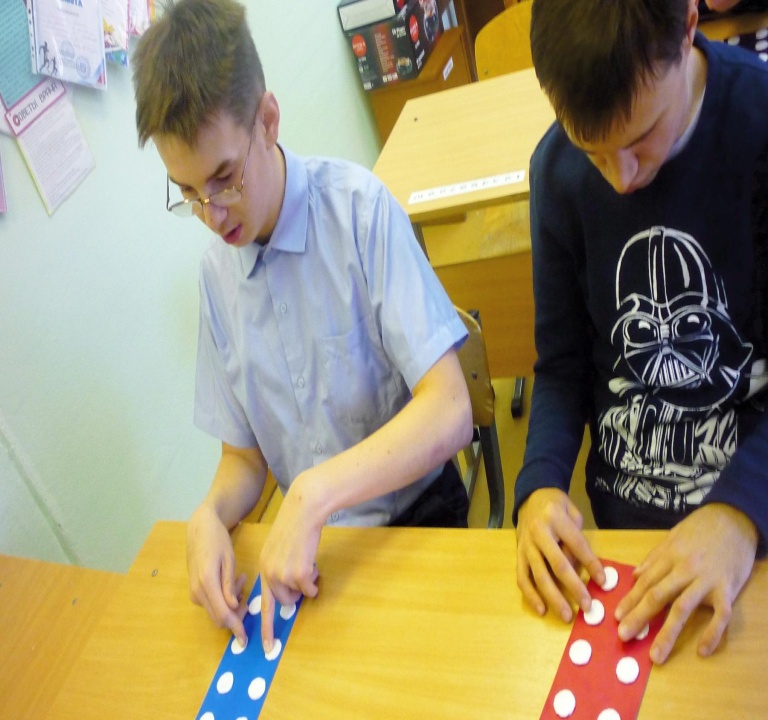 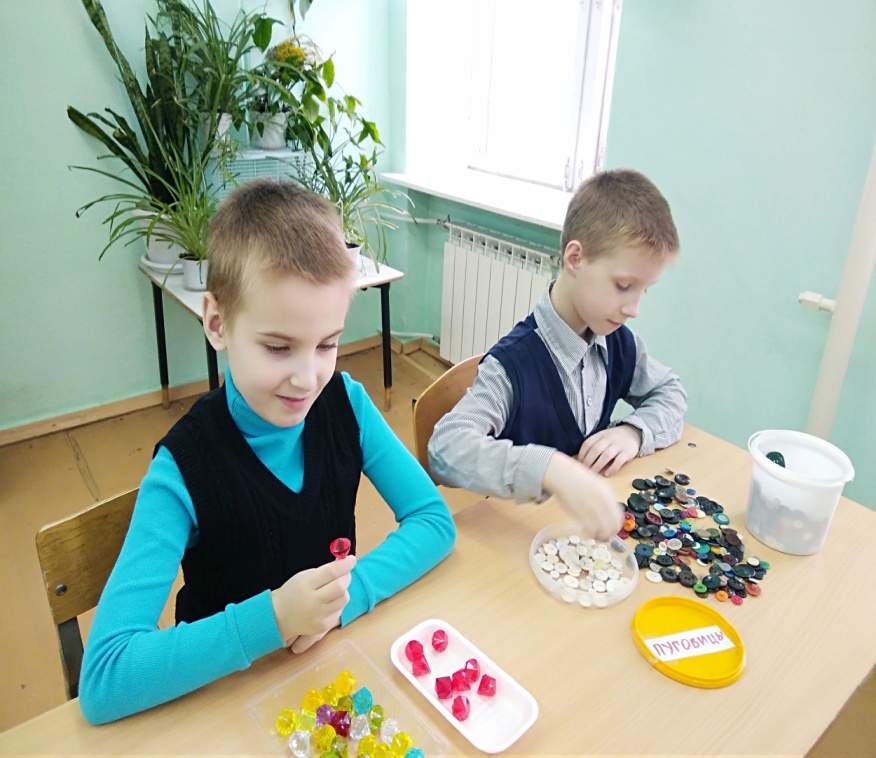 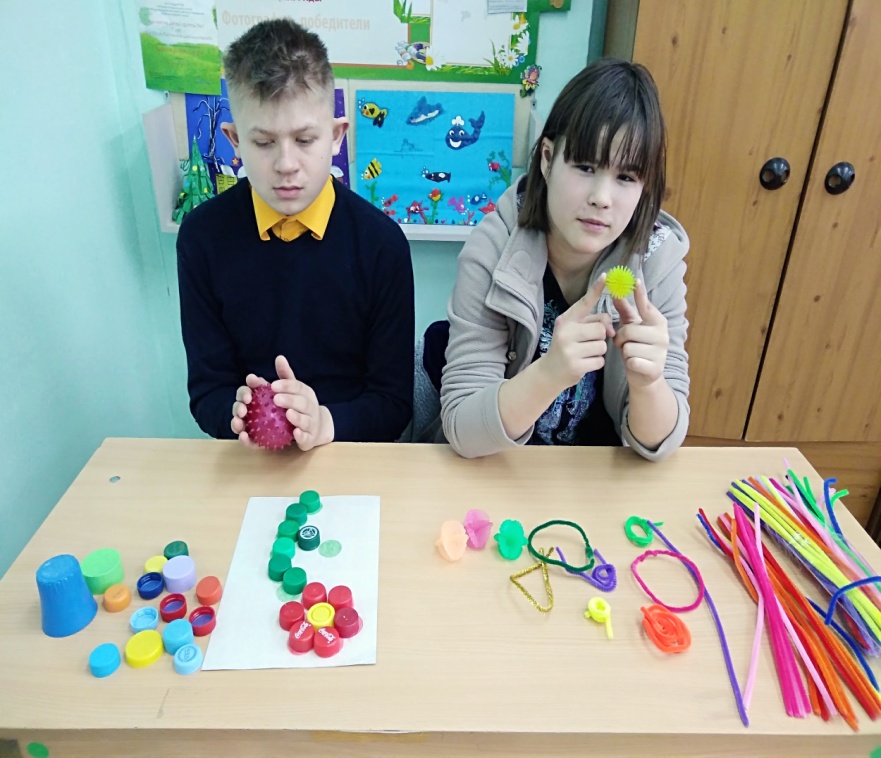 Одним из традиционных направлений здоровьесбережения являются физкультминутки
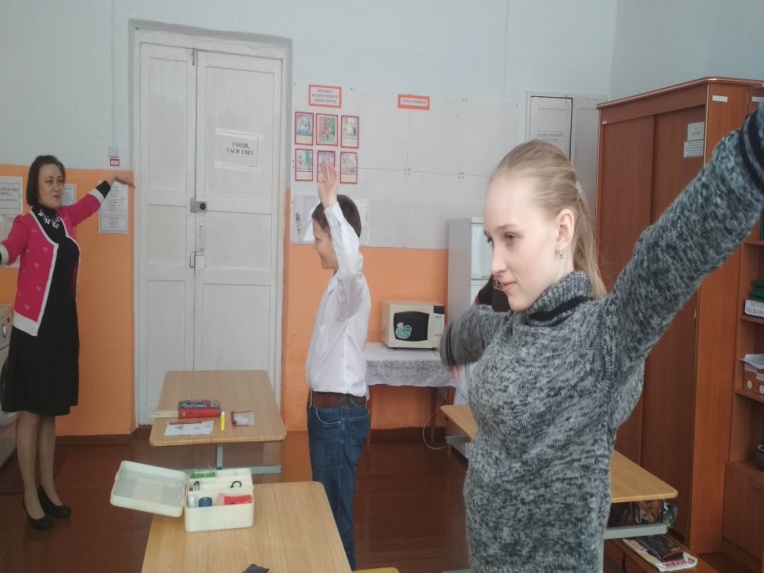 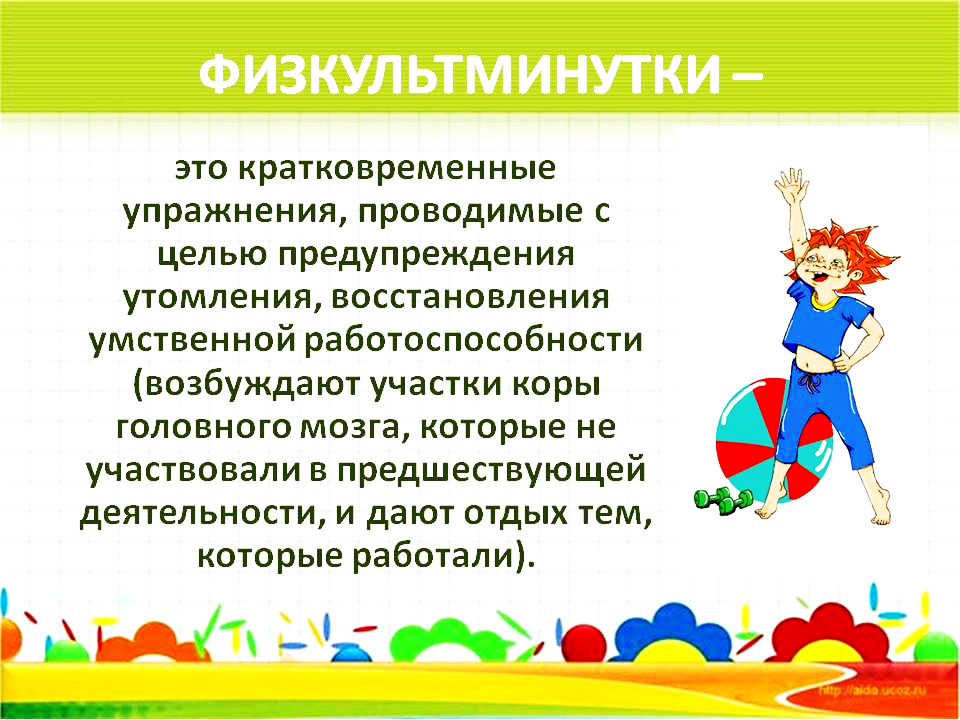 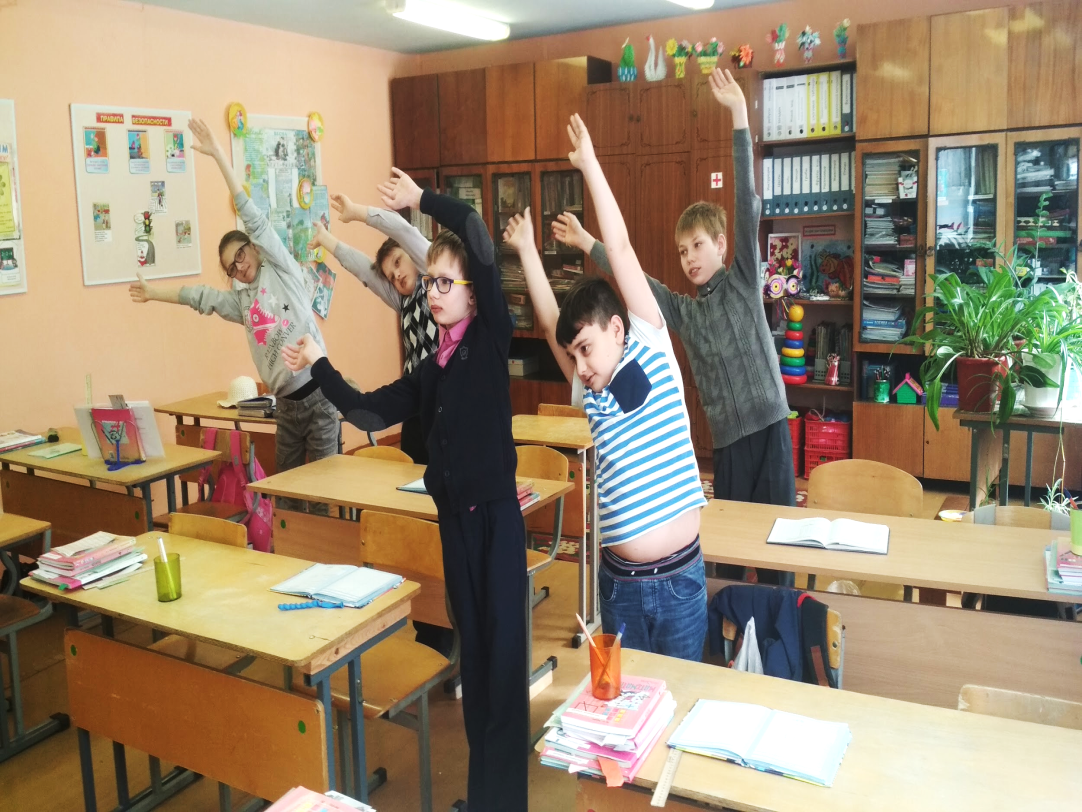 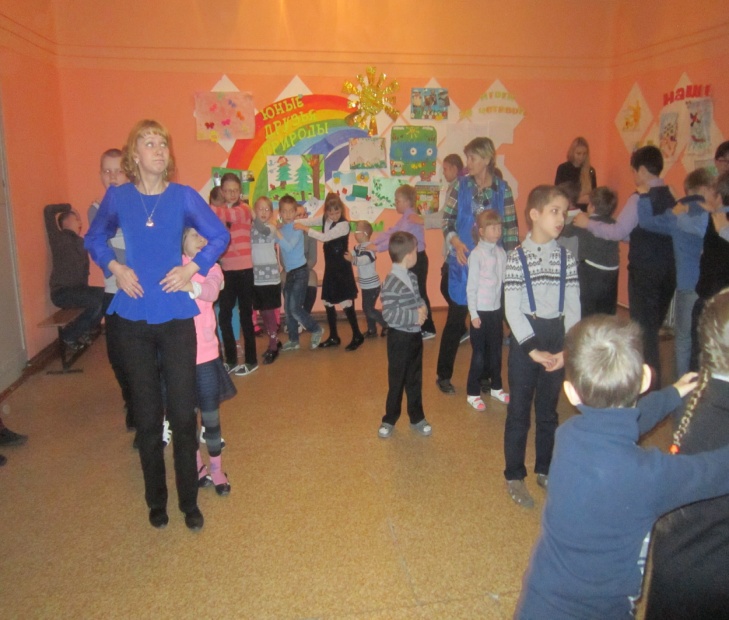 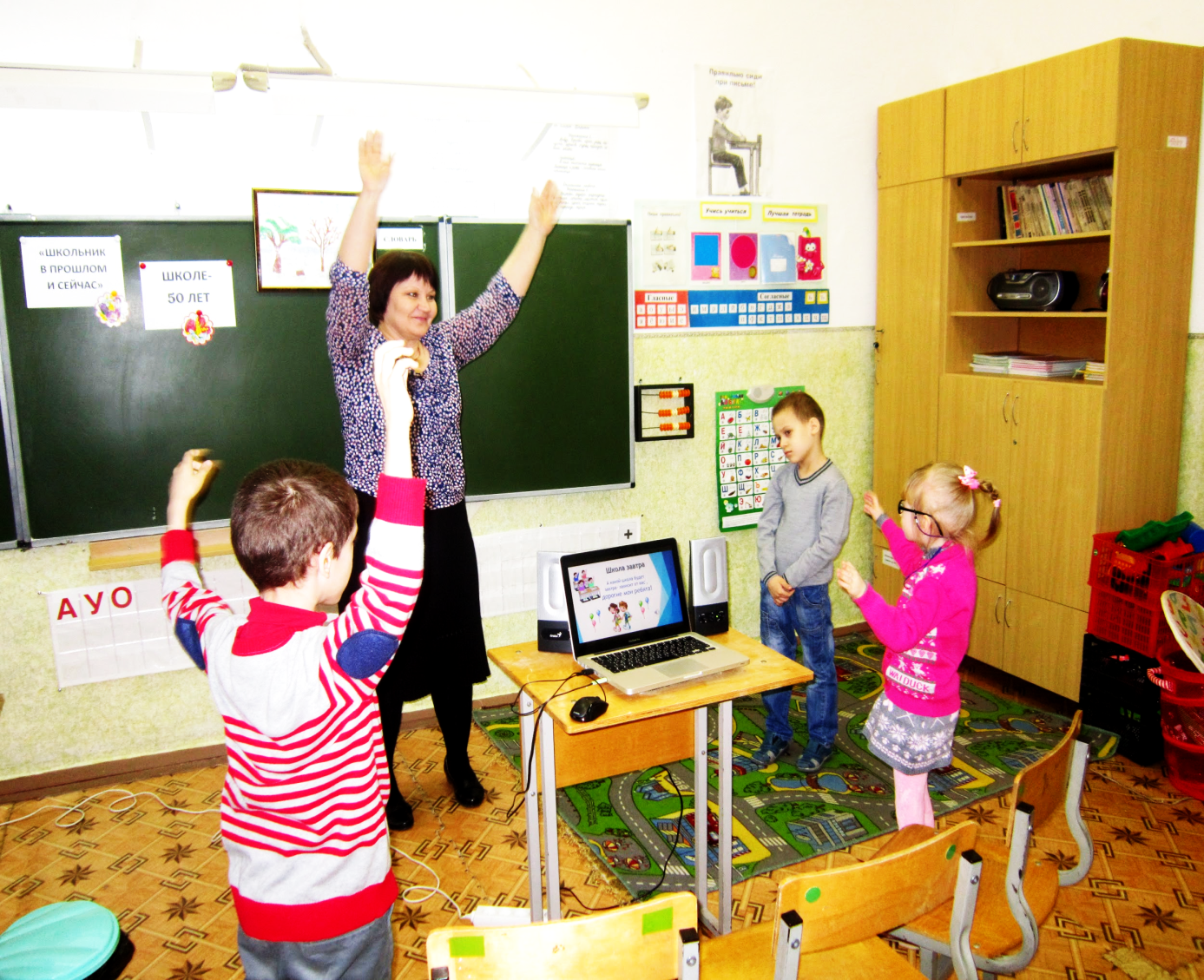 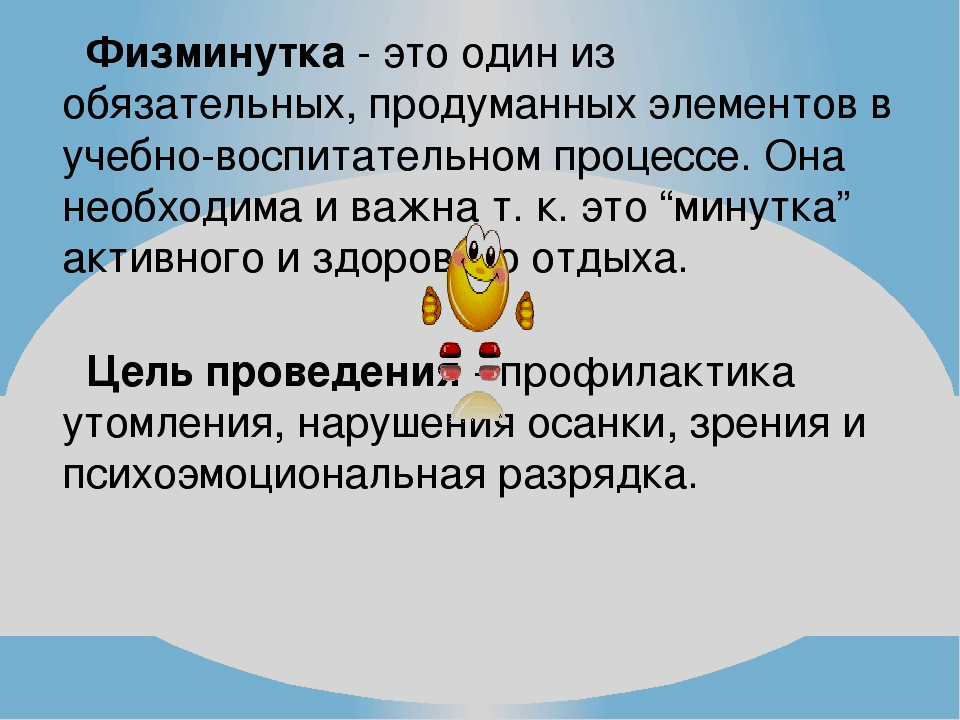 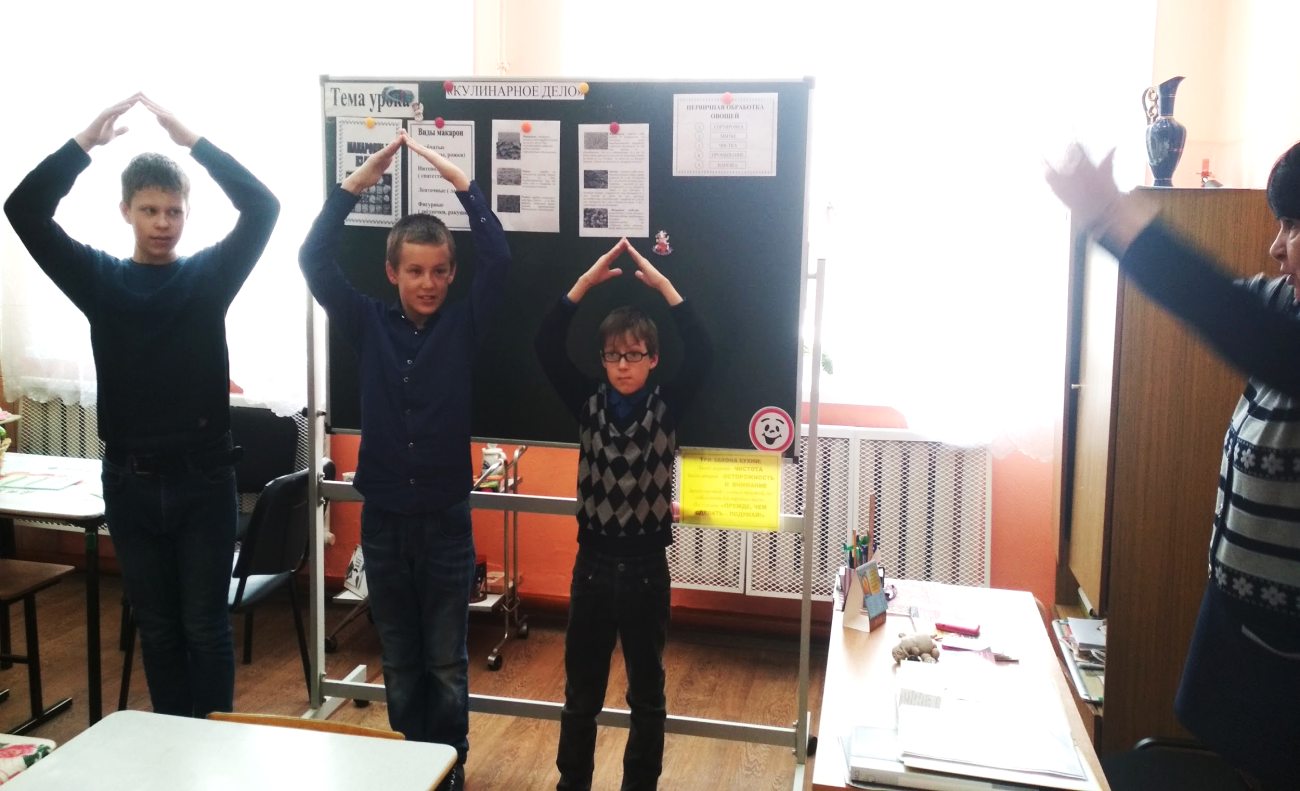 Почему так важно иметь правильную осанку???
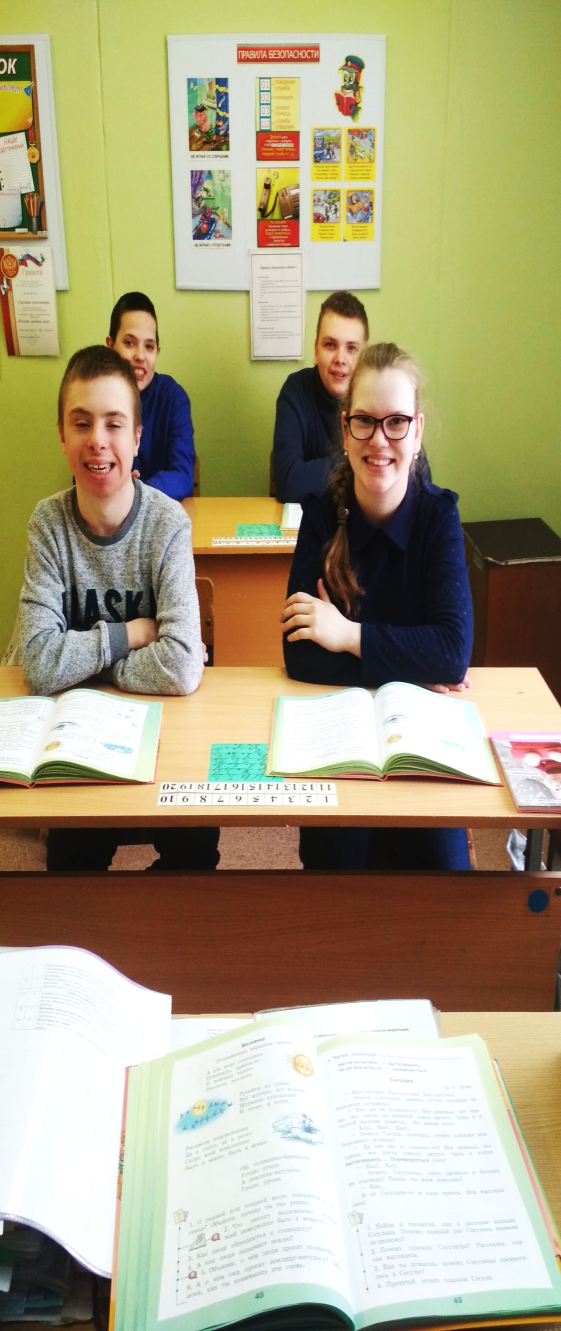 Если с детства приучить себя держаться прямо, тогда в старшем возрасте тебя не будут мучить боли в спине. Объясняется это тем, что плохая осанка, ставшая привычной, приводит к пере- напряжению мышц, связок и сухожилий, которые прик- репляются к позвоночнику. 
От этого пере- напряжения и болит спина.
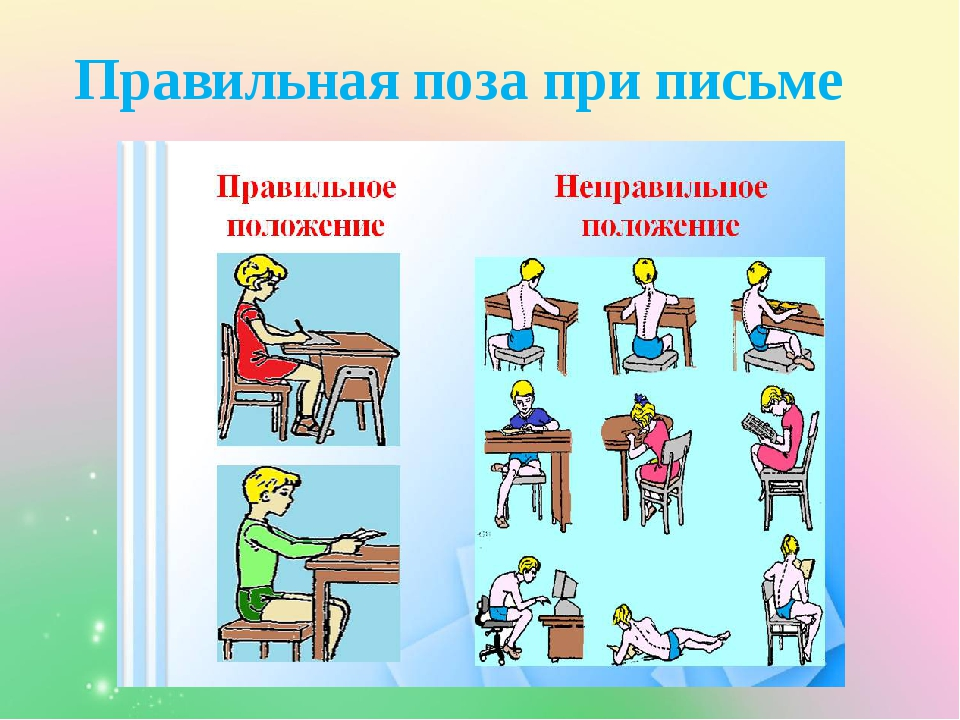 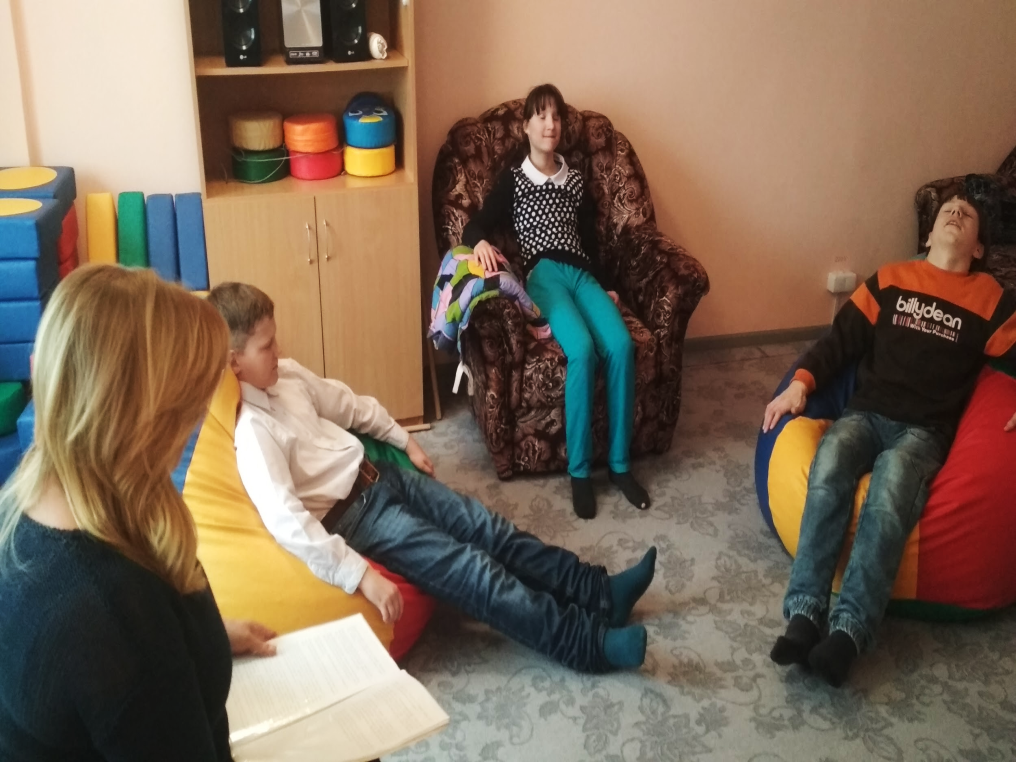 Релаксация
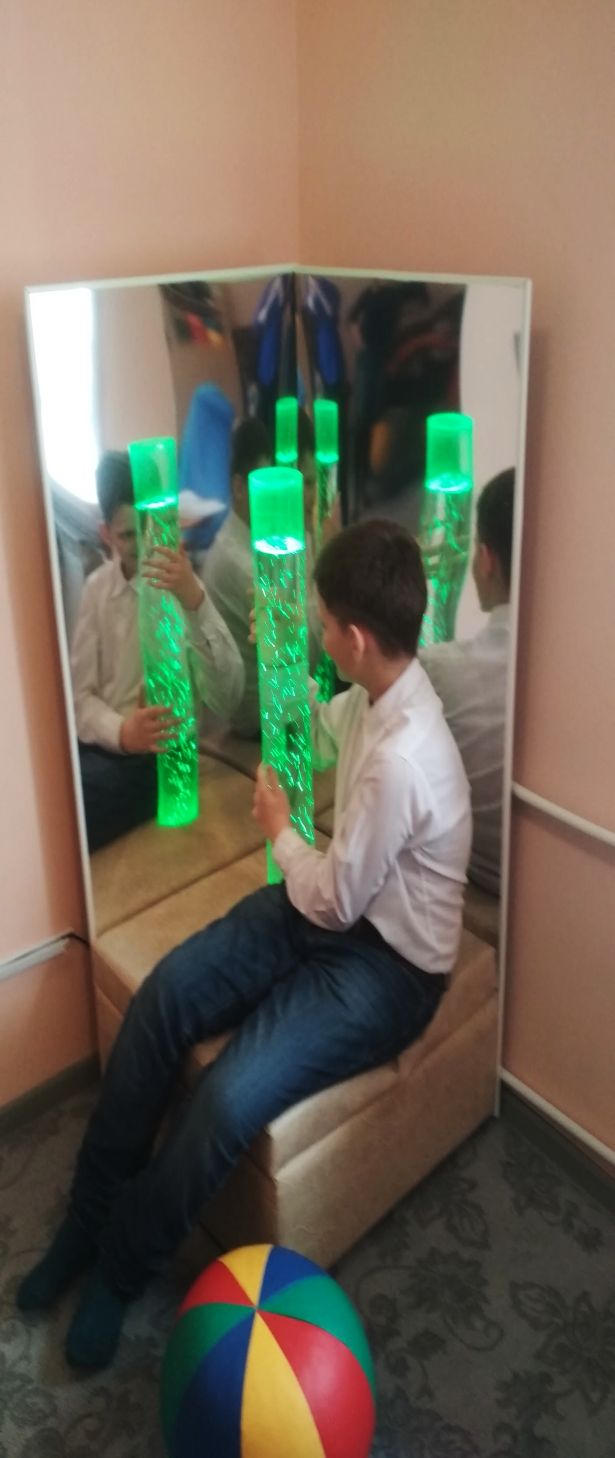 От лат. relaxatio - “ослабление, расслабление”. Снижение тонуса скелетной мускулатуры. Считается, что релаксация способствует снятию психического и эмоционального напряжения.